Utbildning om MÖV i AP2
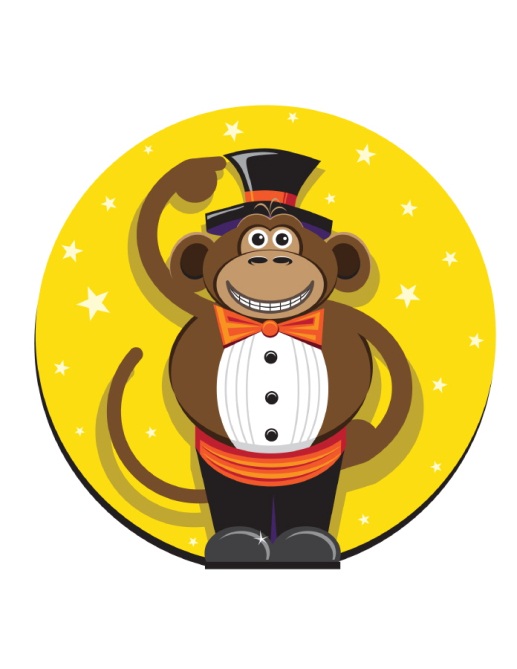 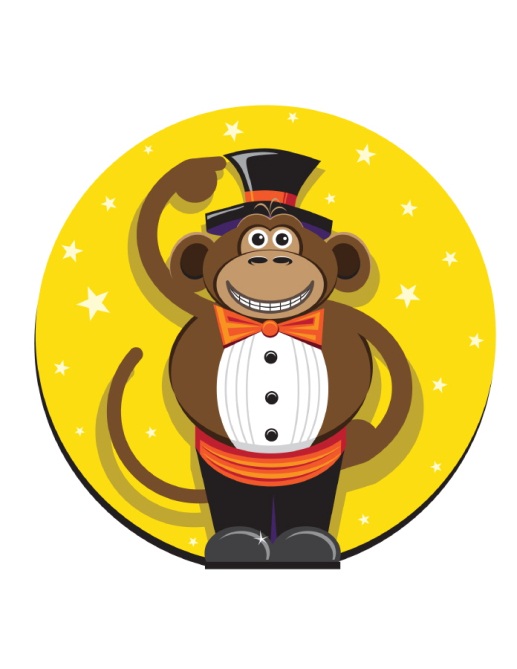 Skriv punktlista eller text här i Arial

Punktlista
Punktlista
Syfte
Använda AP 2 för miljöövervakning 
Inmatningsportal och datavärd
Ta fram utbildningsmaterial baserat på:
Manual för AP 2
Preliminära erfarenheter från ”pilot”
Testutbildning
Projektet
Budget = 100 000 kr
Ingår i artdatasamverkan
Projektledare Lst-F
Projektsupport mm. ArtD – Per Flodin
Projektutförare – Lst F m fl
Fokus: Gemensamma delprogram
Preliminär arbetsgång
Framtagande av manual för AP 2
”Skapa nya parametrar” – prioriterat moment
Formulär för utter-MÖV tas fram (20 000 kr)
Utter-data gås igenom och förs över helt eller delvis (10 000 kr)
Utvärdering av ”överföringen” av Utter-MÖV till AP2 (15 000 kr)
Preliminär ”manual” för gemensamma delprogram tas fram och beskrivs tillsammans med utvärderingen, inkl. redogörelse för roller och ansvar (15 000 kr)
Utbildningsmaterial och handledning tas fram (15 000 kr)
Testutbildning genomförs och önskemål om anpassning av materialet (och ev. AP 2) införs (dokumenteras) (25 000 kr)
Miljöövervakningsdata i Artportalen - Projekt
Exempel Nationell miljöövervakning. Projektledaren/-administratören är ägare av data. Många inventerare/rapportörer som rapporterar direkt till Artportalen genom att använda anvisat projekt
Nat. MÖ -Projekt i Artportalen
Rapportör 1
Rapportör 2
Projektledare (ägare)
Rapporterar data
Administrerar projekt
Rapportör 3
Rapportör 4
Miljöövervakningsdata i Artportalen - Projekt
Exempel Regional miljöövervakning (gemensamma delprogram). Respektive deltagande län äger sina inrapporterade data. Pojektledaren/-administratören kan adminstrera och/eller kvalitetssäkra data.
RMÖ -Projekt i Artportalen
Lst 1
Respektive Lst rapporterar in och äger data
Lst 2
Projektledaret.ex. Lst 2
Administrerar projekt
Lst 3
Överlämnar data som fil
Ev. Konsult
Vad ingår inte?
Utvärdering av vilka gemensamma delprogram som på kort sikt kan övergå till AP2 (avseende format på gammal data etc)
Slutlig definition av vad det innebär att vara ansvarig för ett gemensamt delprogram i relation till AP2 (jfr ÅGP).
 Målgrupper utanför ”Lst-MÖV”
Träd- och musselportalen
Inget direkt fokus på nationell MÖV eller REG-MÖV vid sidan av gemensamma delprogram
Fortsättning?
Förlängd projekttid är sökt (2013-06-30)
Intresse att ingå i pilotutbildning?